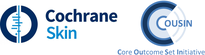 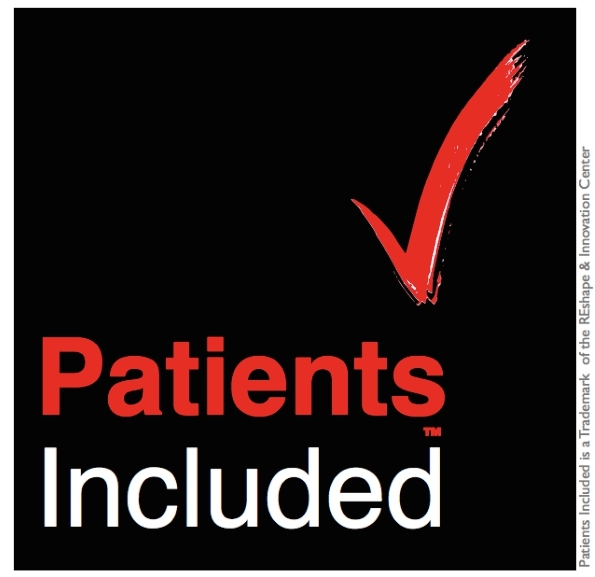 Peter Smart
Consumer Referee

16 January 2016
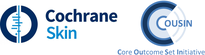 Consumers and researchPersonal credentials
Suffered multiple episodes of cellulitis
Member of Centre of Evidence Based Dermatology patient panel
Member of cellulitis PSP steering group
Reviewer of Cochrane cellulitis-related protocols and reviews
Cited co-author in several papers on cellulitis 
Participant in planning Cochrane Colloquium 2018
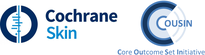 Consumers and researchA personal perspective
Why should patients be involved in systematic reviews?
They know what it is like to suffer from ‘the disease’ (whatever ‘the disease’ is, in my case cellulitis)
They might have some idea of the treatment that suits them best – and what does not (especially how to prevent recurrent episodes)
They have the ultimate interest in the outcome of the research
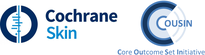 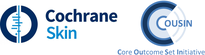 Consumers and researchA personal perspective - cellulitis
What is cellulitis? 
acute bacterial infection of deeper layers of the skin and underlying tissue 
can affect anyone, and totally without warning
infection develops suddenly, can spread through the body quickly, and severe cases can be life-threatening
episodes typically last two weeks or longer
about 1/3 of sufferers have repeat episodes
many sufferers have never heard of cellulitis until they are diagnosed with it
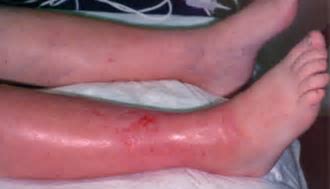 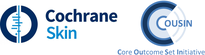 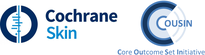 Consumers and researchA personal perspective - cellulitis
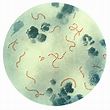 What causes cellulitis? 
most common causative organism is group A streptococcus

But what causes the causes of cellulitis?
athlete’s foot, other breaks in the skin, cut, graze, eczema

The million Euro question
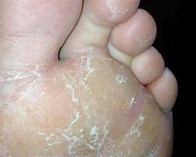 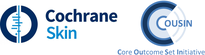 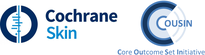 Consumers and researchA personal perspective - cellulitis
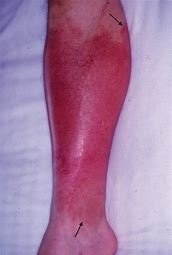 How is cellulitis diagnosed?
typical features – red, painful, hot, swollen and tender skin
fever, malaise, nausea, shivering, rigors

Differential diagnosis – what else might it be?
DVT, gout, septic arthritis, …
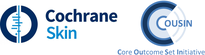 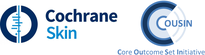 Consumers and researchA personal perspective - cellulitis
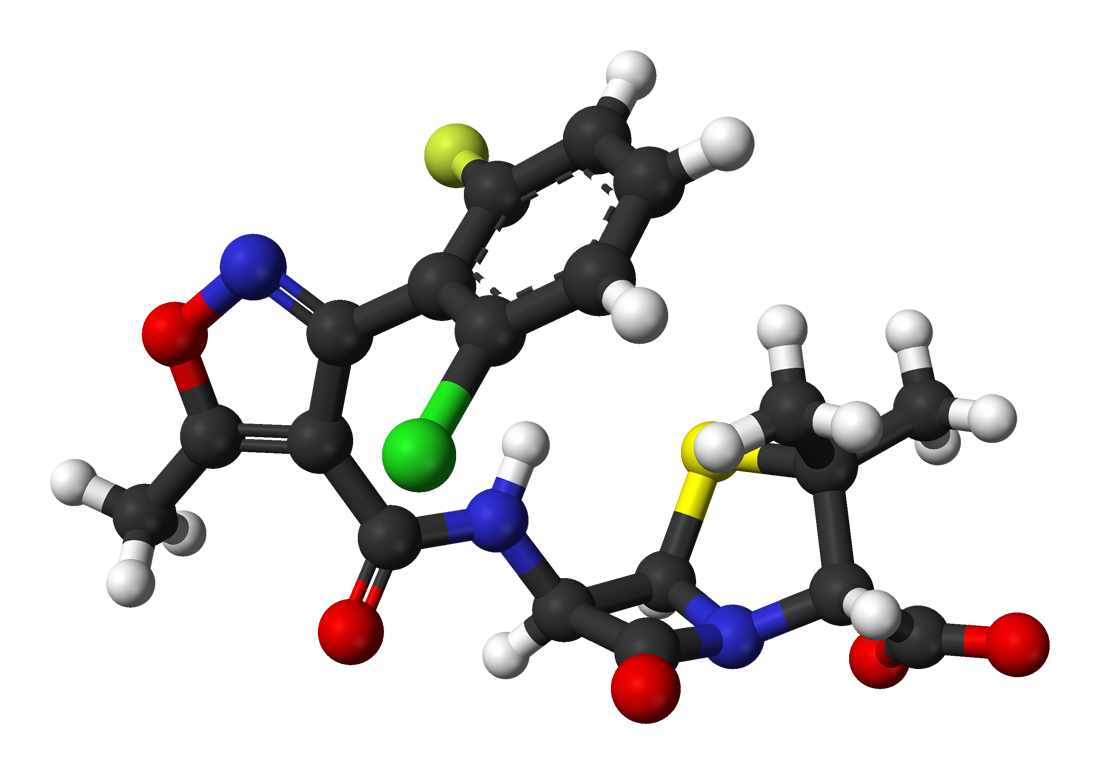 How is cellulitis treated?
high dose oral antibiotics

high dose intravenous antibiotics

at home or in hospital
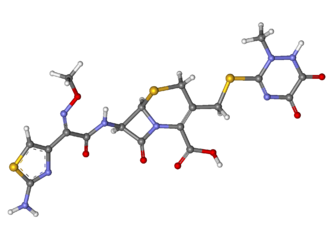 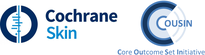 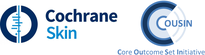 Consumers and researchA personal perspective - cellulitis
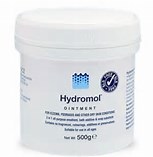 Can repeat episodes be prevented?

long-term low dose antibiotics

non-antibiotic interventions, such as use of emollients and/or wearing of compression socks/stockings/ garments/bandages
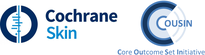 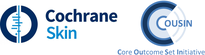 Consumers and researchWhy involve patients in research?
At the planning stage
Project steering group
Reviewer – protocol and research papers
Post-publication
To advise on the perceived relevance and scope of the proposed research to the needs/interests of patients

To identify any mechanisms for wider patient input

To help avoid ‘unintended consequences’
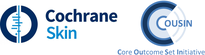 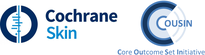 Consumers and researchWhy involve patients in research?
At the planning stage
Project steering group
Reviewer – protocol and research papers
Post-publication
To offer a continuing input on patient-related issues throughout the research period

Example: the CEBD-James Lind Alliance Priority Setting Partnerships 
Four patients on the cellulitis PSP Steering Group plus additional patients ar final workshop
Five patients on eczema PSP Steering Group
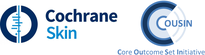 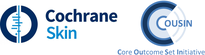 Consumers and researchWhy involve patients in research?
At the planning stage
Project steering group
Reviewer – protocol and research papers
Post-publication
Feedback on whether the draft (or at least the plain language summary) is written in a patient-friendly manner

Offer advice on drafting, especially where English is not the first language of the authors
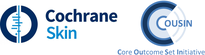 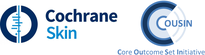 Consumers and researchWhy involve patients in research?
At the planning stage
Project steering group
Reviewer – protocol and research papers
Post-publication
Especially in relation to any patient guides or handbooks or feedback that are proposed as one of the outcomes
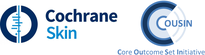 Consumers and researchA personal perspective
Importance of patient training days
Example – CEBD patient panel annual training day
To ensure patient representatives are up to date on current developments, can contribute to PSPs and respond to requests for participation in research programmes
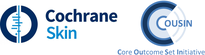 #PatientsIncludedThe international dimension
The 2018 Cochrane Colloquium in Edinburgh
Emphasis on the role of patients to Cochrane research
Looking at innovative ways of involving patients
Seeking joint presentations of researchers/practitioners and patients
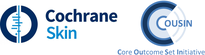 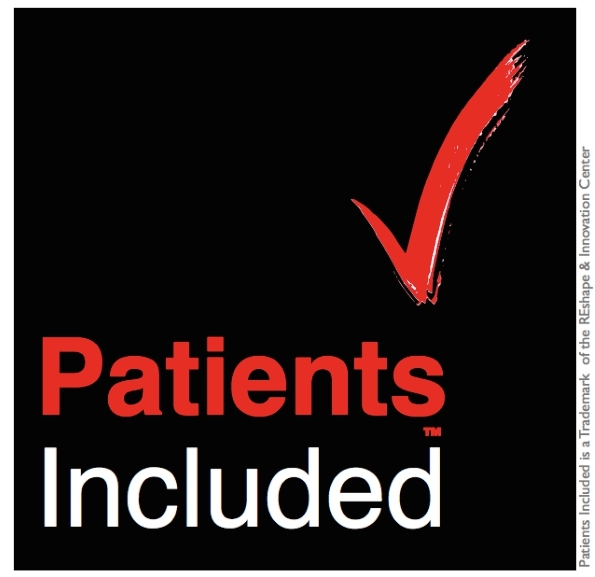 Thank you
Dank je
Danke schön
Merci beaucoup
谢谢
ありがとうございました